µRAMS
Undergraduate Research and Microbiology Science community

Grace Borlee, Traci Kinkel, Ashley McGrew, Katriana Popichak, Carolina Mehaffy

Colorado State University working group
Dept Microbiology, Immunology and Pathology
Initial goals
Create resources for and by undergraduate students interested in research
Create a community of undergrad researchers
Develop research skills in undergrads
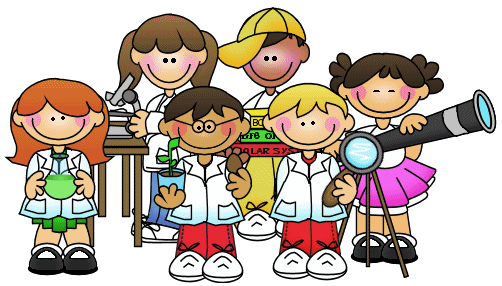 This Photo by Unknown Author is licensed under CC BY-SA
Current goals
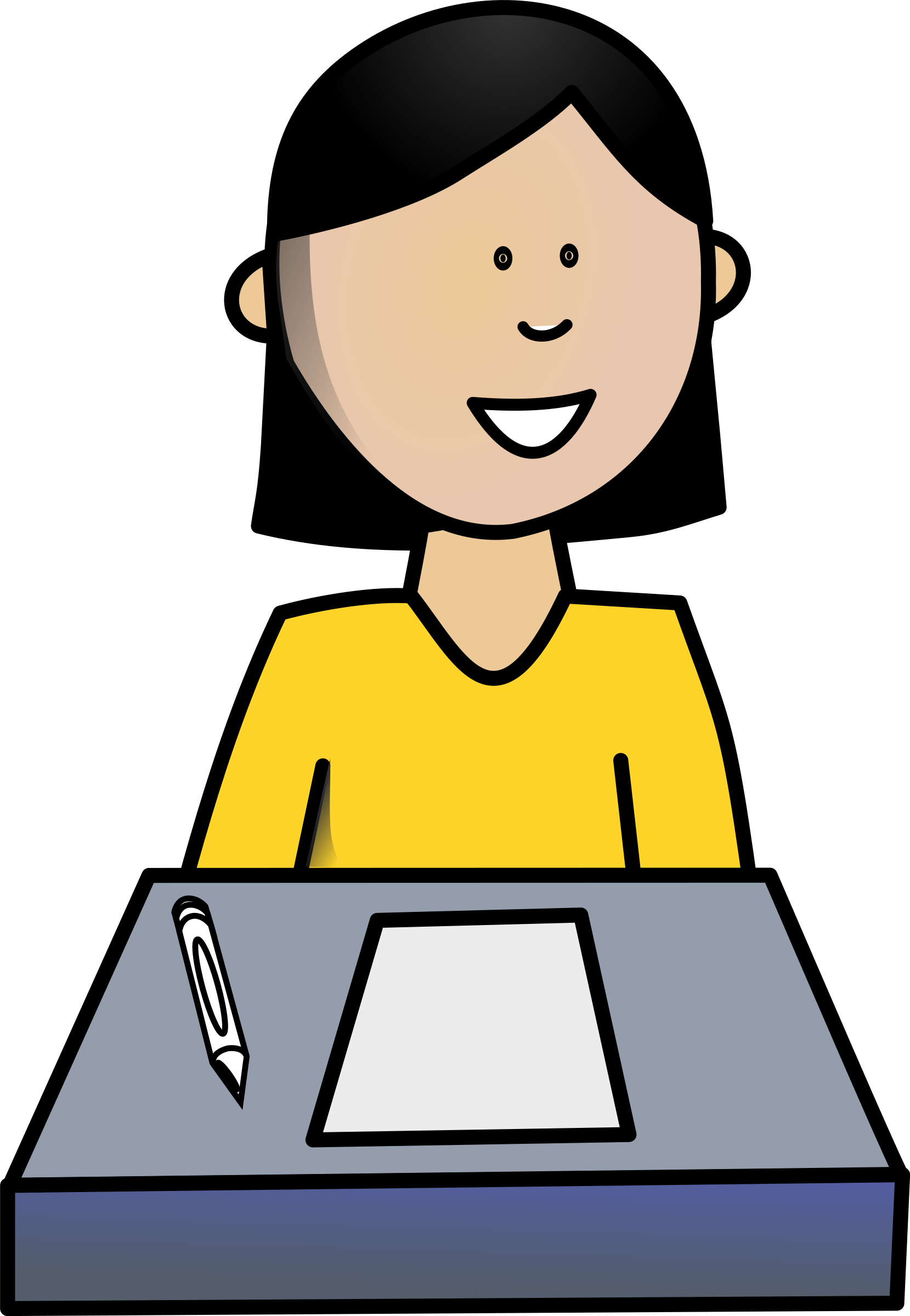 Provide resources UG students about research
Increase students’
scientific literacy
students’ communication skills
technical writing skills
quantitative skills
Provide resources for wellness and life-work balance
Increase student’s awareness of misinformation in science
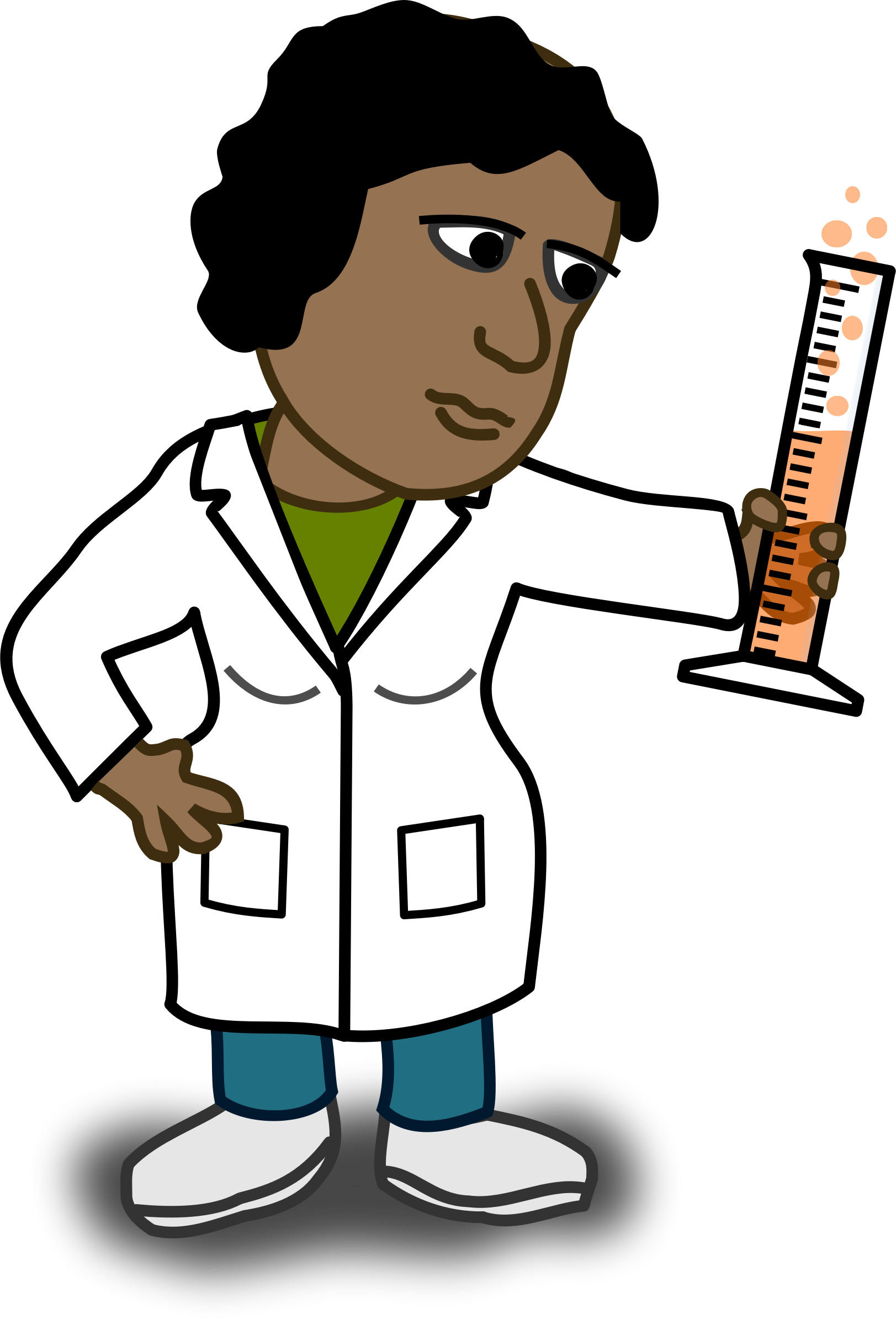 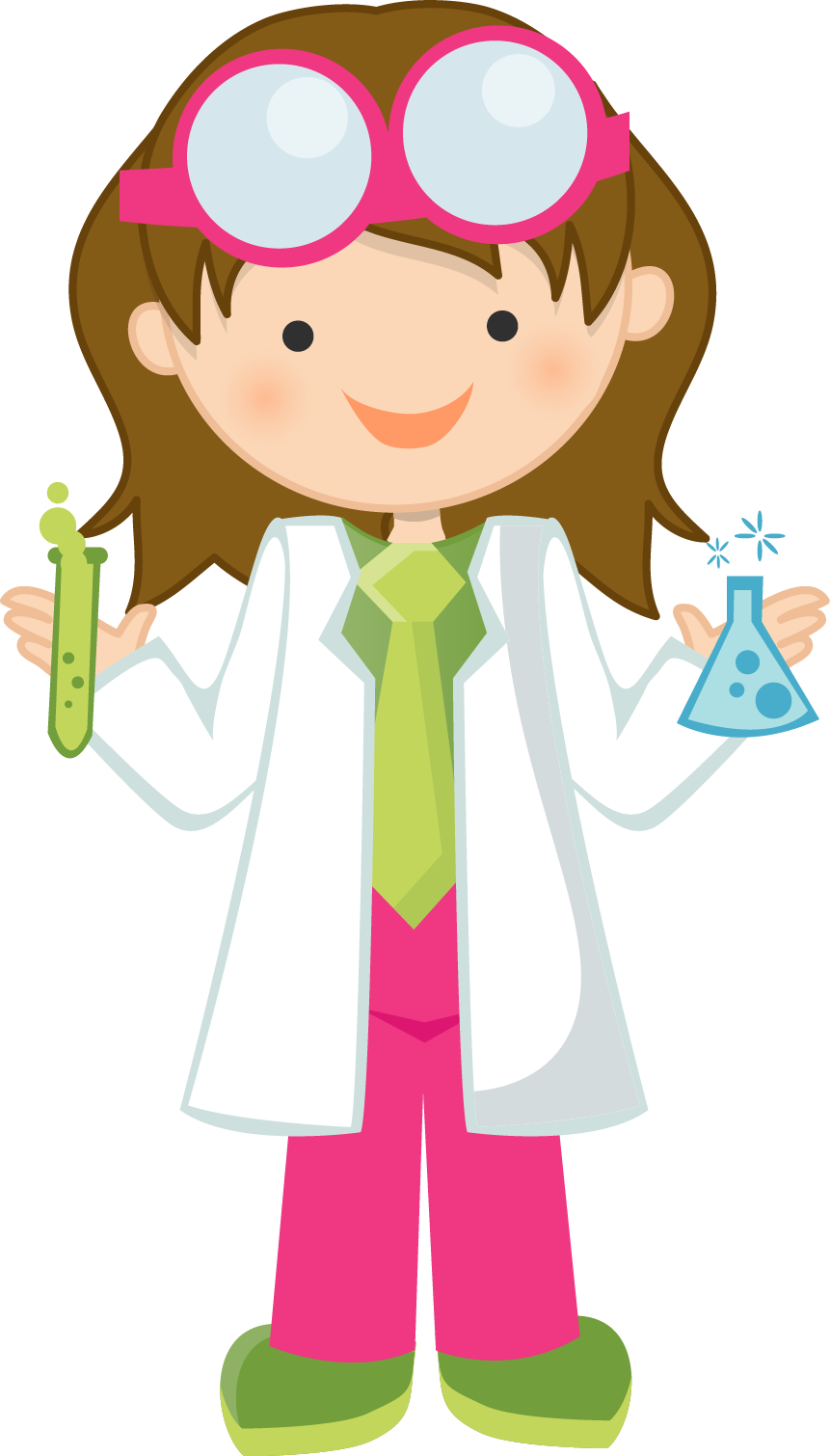 This Photo by Unknown Author is licensed under CC BY-NC
This Photo by Unknown Author is licensed under CC BY-NC
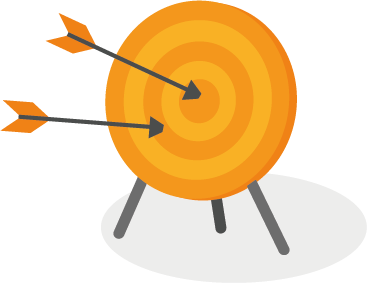 Group’s deliverables
Developed an outline of a 1 credit semester-long course for undergraduates interested in research
Targets Freshman – Juniors
This Photo by Unknown Author is licensed under CC BY
[Speaker Notes: What are your group’s deliverables? Remember these can range from a summary of what you’ve learned (perhaps shared as a blog post) to new learning resources to a reflection on implementing a new strategy.
What have you learned about your working group topic?
What are your plans going forward?]
Science misinformation
Module 1: Introduction to Research
1. Personnel
2. Mentoring
Overview of personnel in a laboratory
Guest speakers with different job titles discussing their
      roles
Overview of mentoring and mentoring compact
Individual/group activity 
     Students work individually on filling out mentoring 
     compacts. Group discussion about completed
     mentoring compacts.
3. Laboratory techniques
Overview of various online resources
Group activity 
     Students will discuss techniques they frequently use
     in the lab or have heard (if not in a lab). Then search for  
     those techniques online. As a group, we will build a
     Google form (virtual lab protocol binder).
Module 2: Oral Communication of Science & Research
Oral presentations at scientific meetings
How to present, how to field questions
Networking
Science Communication 
Tailoring content
Web-based tools
Simulations and demos
Spotlight a Scientist- Making graphical abstracts

Scientific Miscommunication- Lightning talks
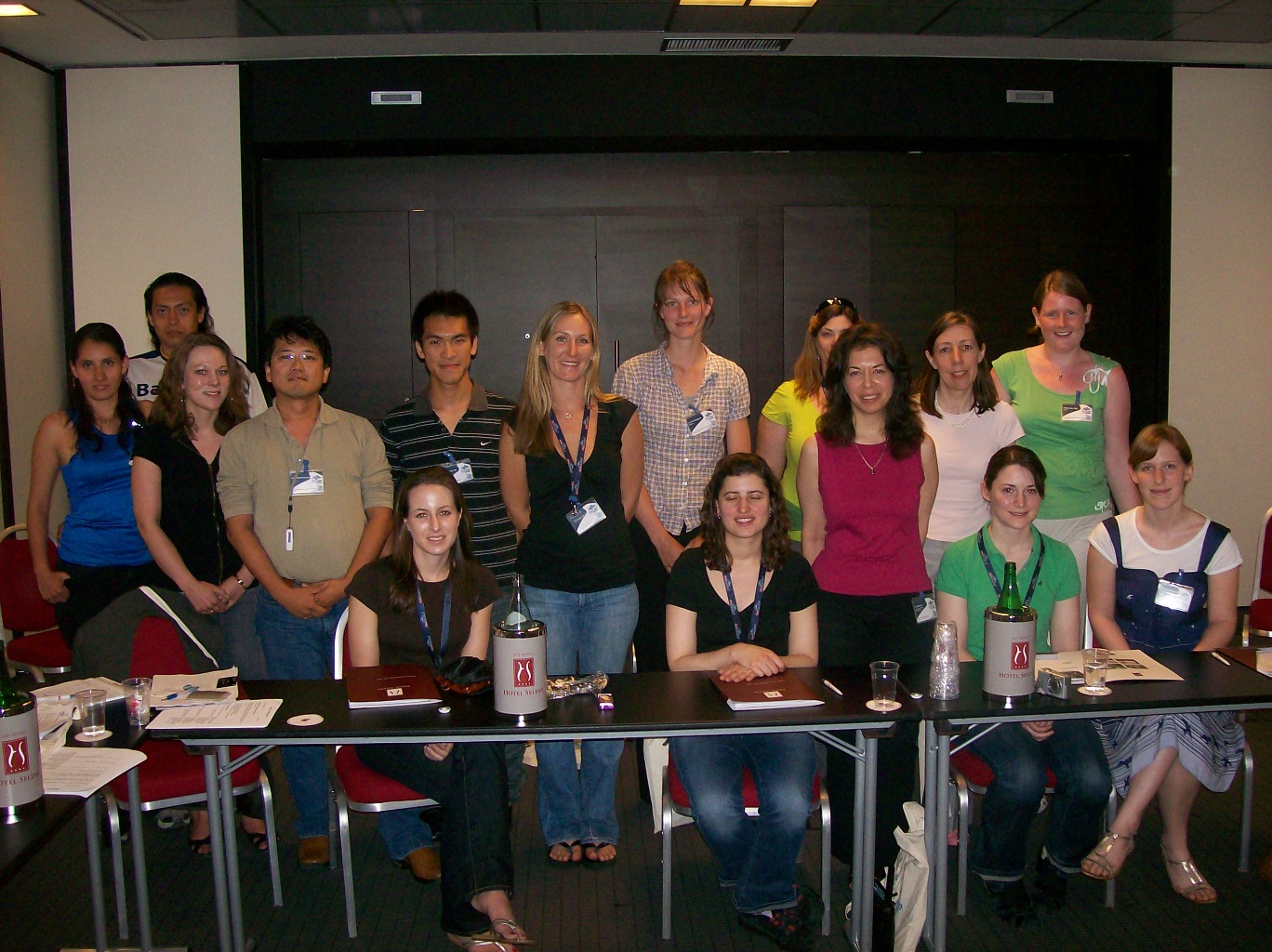 Art by Jolene Nenibah Yazzie
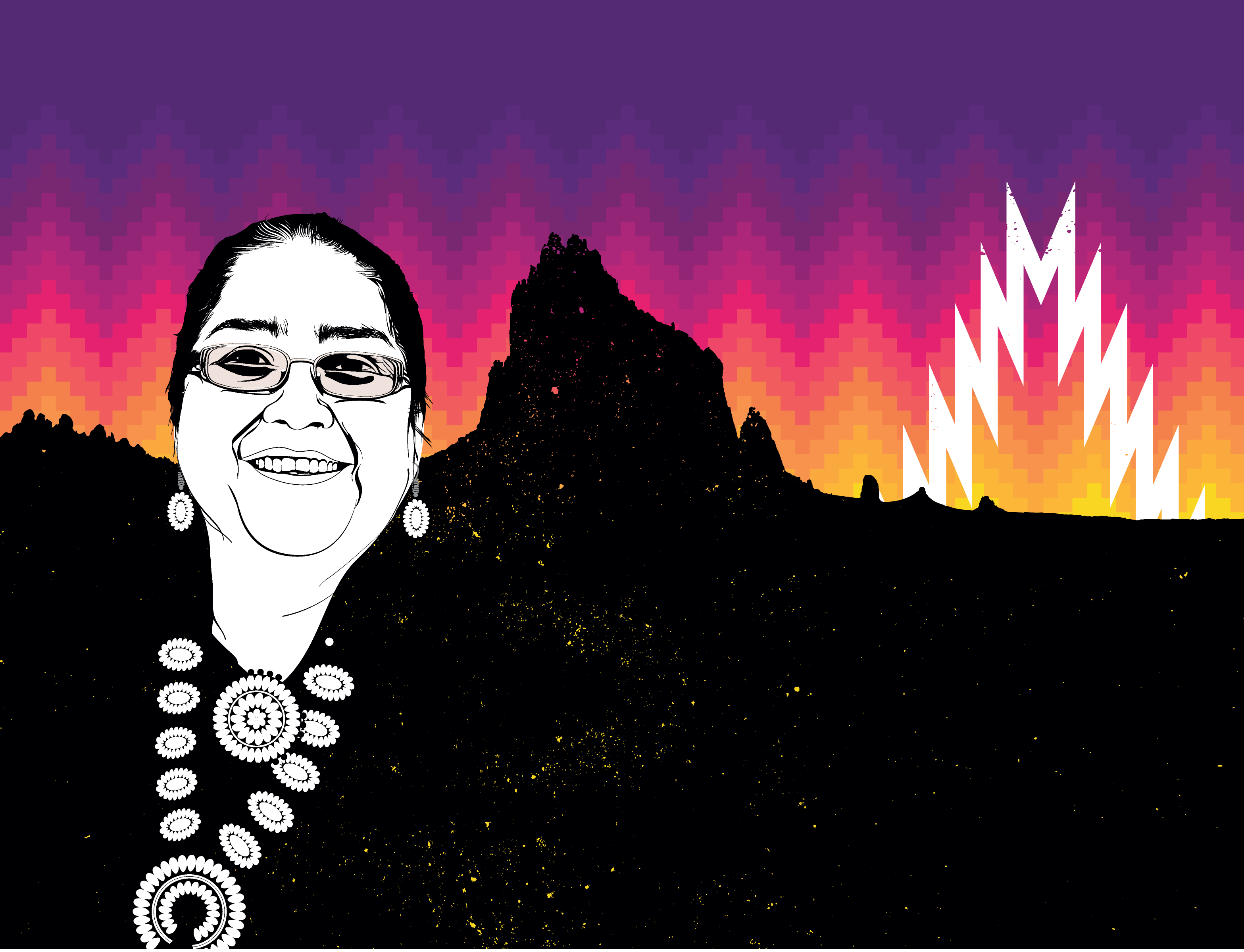 Module 3: Tips & Tricks to Read and Write Scientific Literature
I) Familiarize students with Pubmed and where to start when reading scientific literature
Students will work together as they explore literature

II) Designing a poster

III) Where to start when writing! Work backwards!

**Students will be provided with examples, but they will be encouraged to utilize their own research area of interest to work through each class
Module 4. Quantitative skills
Inspired by Scientist Spotlight
Inspired by DataNuggets
Module 5: Wellness and Diversity
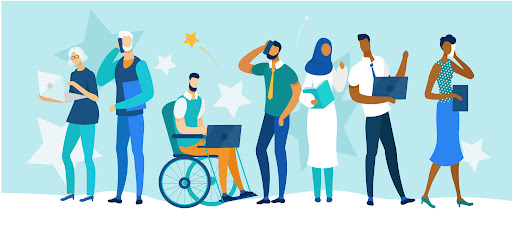 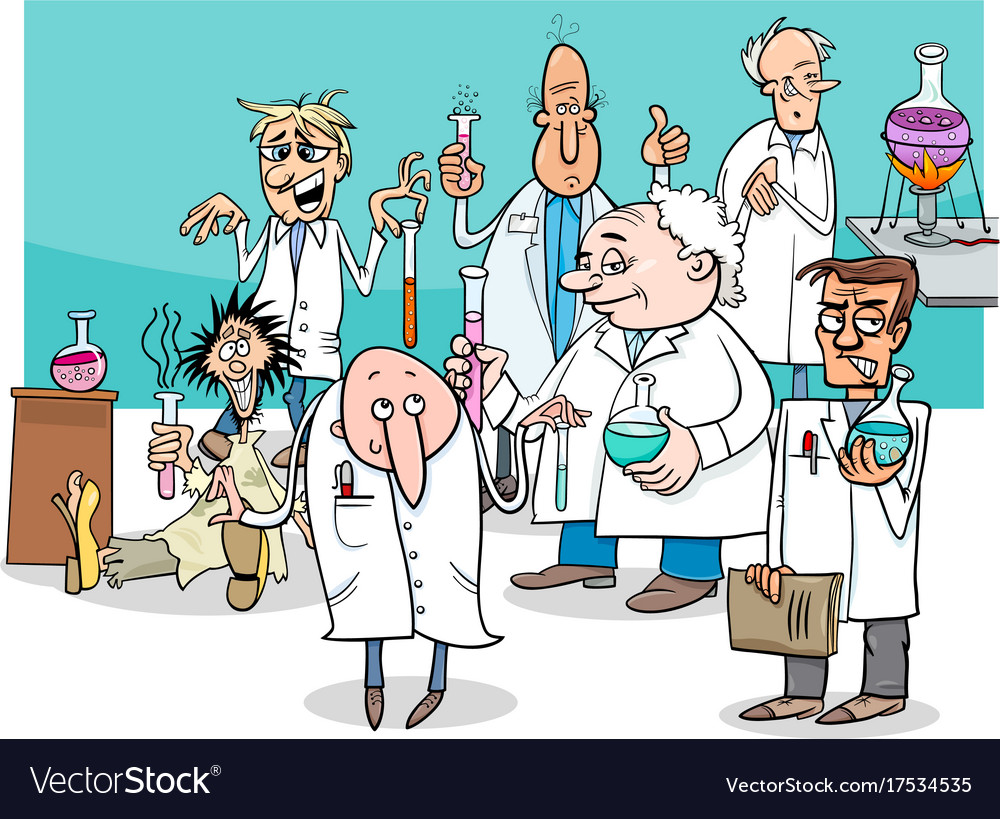 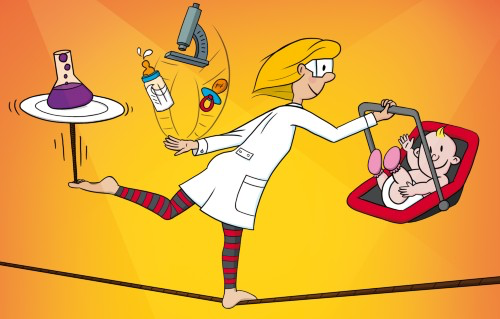 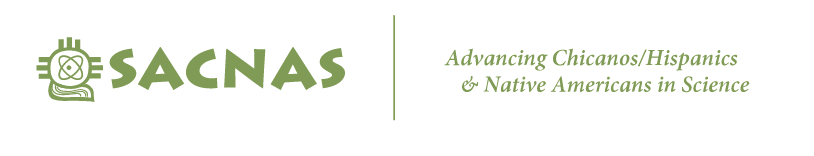 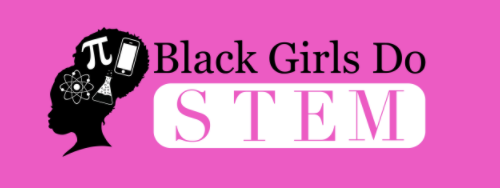 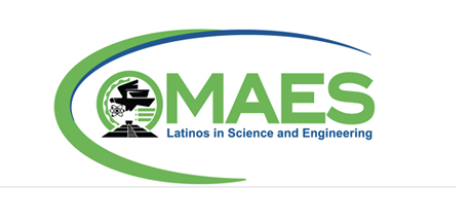 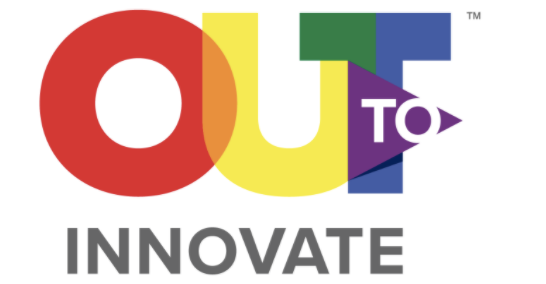 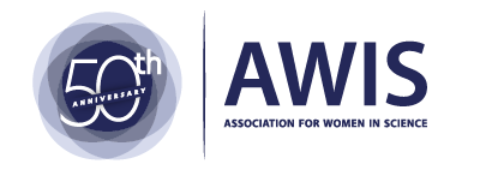 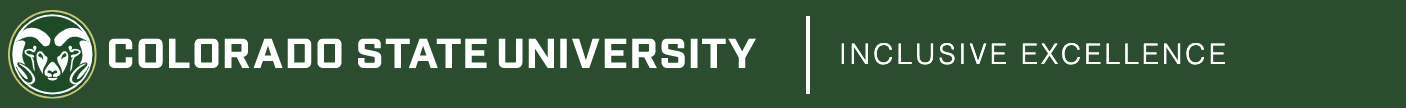 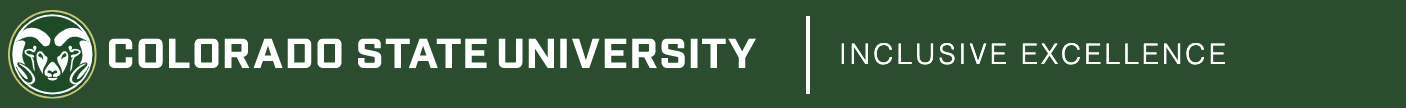 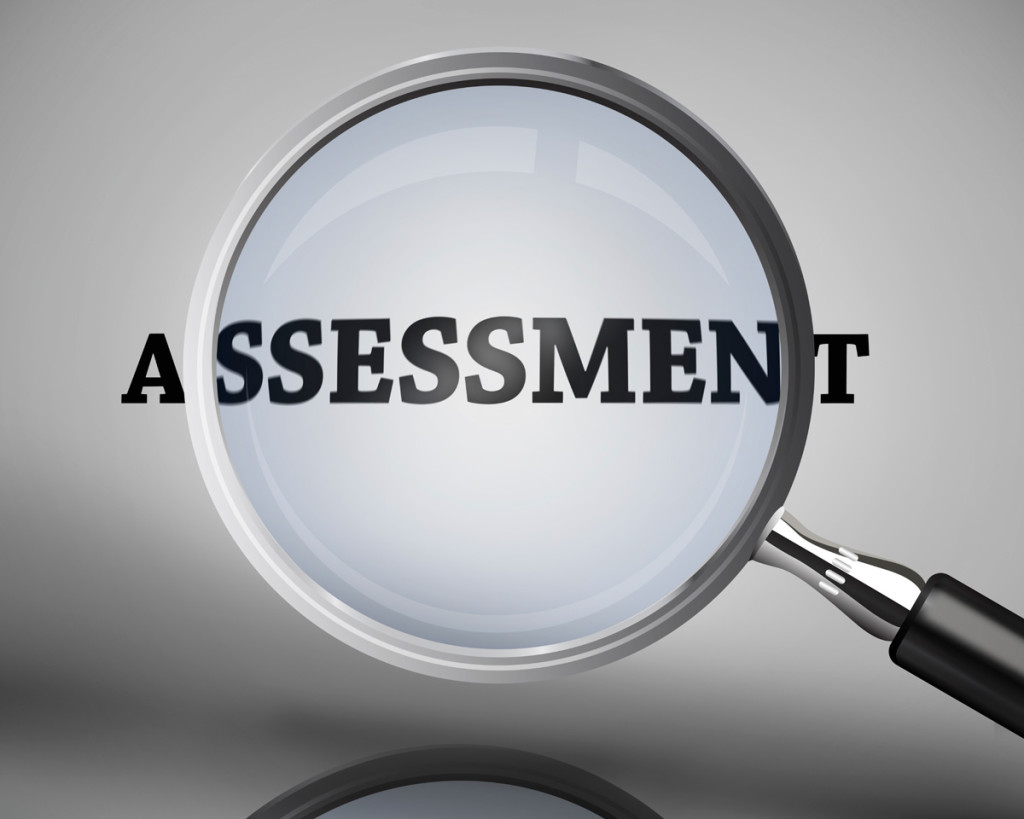 Metrics/Assessment
Sense of belonging, self-efficacy and science identity (Estrada, 2011)
Student perceptions of learning gains (Marsan et al, 2016)
This Photo by Unknown Author is licensed under CC BY-NC-ND